FUNDAMENTAL CONCEPTS(causes of flight, reasons to protect refugees, durable solutions) PRINCIPLES
Presented by Boldizsár Nagy,
CEU
CAUSES OF FLIGHT
Presentation by Boldizsár Nagy
Causes of flight
Political roots
fight for control of state/society
Cold War (Afghanistan, Vietnam, Cambodia, Horn of Africa, Mozambique)
Economic roots
more than 1 billion live in poverty –less than 1% are refugees
ethnic and communal tension over resources
aftermath of war! (ensuing famine etc.)
Environmental roots
demographic pressure on scarcer resources
destruction of habitat
Ethnic tensions  
(200 states – 5000 ethnic groups! – fantasy of ethnically homogenous states)
Human rights/minority rights violations  (religious right, domestic violence, etc.)
_______________________________________________
Are countries of origin legally responsible?
with respect to returning refugees 
to the host states
to compensate lost property of non-returning refugees
[Speaker Notes: Pol Pot, Hussein 
– entire ethnic groups as enemy. The myth of pure ethnic homogeneity
– Yugoslavia (greater Serbia), Somalia wishing to conquer  Somali inhabited Ogaden from Ethiopia
Is there a right to democratic governance?
Is structural violence of the North a cause?Zolberg, Suhrke, Aguayo: poverty is structural, and not necessarily a cause.
Prevention need not be the prime goal –refugee flows are phenomena of social change – „are a by-product of social change and only one item in a much broader canvas of suffering and progress” (quoted in Chimni, p. 280 )
_____________________
ILA Cairo declaration (see AJIL 1993 157-159 or Chimni, 327)
-host state is responsible
-turning a person into refugee is an internationally wrongful act
-generating refugees can amount to genocide
same compensation for own nationals leaving home as would be for foreigners
wrongful state (of origin) must: cease, restore original situation or compensate (provide guarantees)
 other states should tie assistance to host to fulfilling obligations
UN may administer compensation funds //see Iraq-Kuwait//
 future compensation no ground for withholding assistance]
WHY TO PROTECT REFUGEES?
Presentation by Boldizsár Nagy
Why protect refugees?
Shared identity (imagined community) 
global: altruism – member of human race
ethnically/culturally  determined „one of us”
repaying historic debt (remembering past refugees of own community)
Reciprocity
Today’s refugee may become tomorrow’s asylum provider and vice versa 
Europe, last 70 years:
Spanish, French, Germans, Baltic people, Italians, Polish, Greek, Hungarians, Czechs and Slovaks, Romanians, Russians, Moldavians, Armenians, Azerbaijans, Georgians, Croats, Bosnians, Serbs, Albanians, (and other nationalities) had to flee
Difference-based
 Constructing the self by helping the refugee (the other)  or the refugee as one of us escaping „the other” 
indigenous – foreigner (hospitability)
rich – poor
democratic, law respecting – persecutory, totalitarian
Why protect refugees?
Political opportunism
 - window dressing 
 - conflict prevention / domestic political pressure

Purely legalistic
		 – legal obligation
    __________________________________

Exclusion of refugees
	- consequently egoist (welfare chauvinist)
	- no historic memory
	- blindly trusts stability
	- realist (willing to violate law if in the perceived interest and/or no sanctions threaten)
DURABLE SOLUTIONS
Presentation by Boldizsár Nagy
Durable solutions
Durable solutions
Voluntary repatriation
Integration
Resettlement
Voluntary Repatriation (return)
Most preferred solution
statist perspective: tool to remove
liberal: best for the refugee  (is it?)
 (D.Joly: Rubicon/Odysseus – type ) 

Questions: 
relationship to termination of threat of persecution- cessation (see, e.g. Hathaway, The Rights of refugees under i.l., 917-963)
individual or organised

Preconditions:
safety and dignity
being well-informed
chance to re-start life at home
re-integration to local community (tensions between those who fled and those who endured)
See also UNHCR, 'Handbook Voluntary Repatriation: International Protection', 1996,
Handbook for Repatriation and Reintegration Activities, UNHCR, 2004
[Speaker Notes: Danièle Joly : Odyssean and Rubicon Refugees: Toward a Typology of Refugees in the Land of Exile International Migration   Vol. 40 Issue 6,December 2002, Page 3 
UNHCR’s ambivalent role; triangular treaties eg. Switzerland Sri Lanka, now Norway, Afghanistan
CIREFCA (International Conference on Central American Refugees)
2.4 Ensuring Return in Safety and with Dignity  (UNHCR Handbook, p. 11-12)
Return in safety
Return which takes place under conditions of legal safety (such as amnesties or public assurances of personal safety, integrity, non-discrimination and freedom from fear of persecution or punishment upon return), physical security (including protection from armed attacks, and mine-free routes and if not mine-free then at least demarcated settlement sites), and material security (access to land or means of livelihood).
Return with dignity
The concept of dignity is less self-evident than that of safety. The dictionary definition of "dignity" contains elements of "serious, composed, worthy of honour and respect." In practice, elements must include that refugees are not manhandled; that they can return unconditionally and that if they are returning spontaneously they can do so at their own pace; that they are not arbitrarily separated from family members; and that they are treated with respect and full acceptance by their national authorities, including the full restoration of their rights. 

Among the elements of "safety and dignity" to be considered are: 
– the refugees' physical safety at all stages during and after their return including en route, at reception points and at the destination,
– the need for family unity
– attention to the needs of vulnerable groups
– the waiver or, if not possible, reduction to a minimum of border crossing formalities
– permission for refugees to bring their movable possessions when returning
– respect for school and planting seasons in the timing of such movements, and
– freedom of movement.
Make appropriate arrangements for the physical safety of unaccompanied women and women heads of household in departure, transit or reception centers (such as separate areas close to the relevant infrastructure with adequate security arrangements, lighting).]
Integration
The  basic modes of the relationship between the refugees and the host society
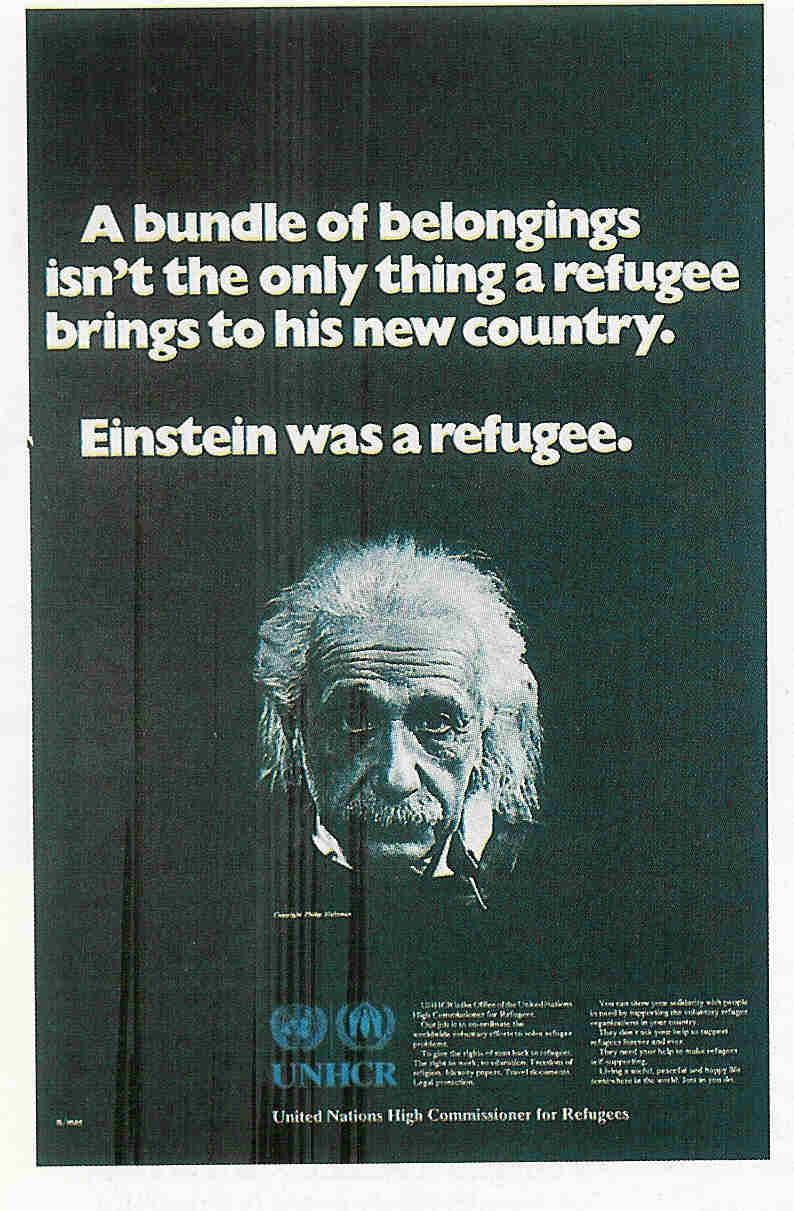 [Speaker Notes: Acculturation!]
Resettlement
Long practice, still alive (Canada, US, Australia, New Zealand, Norway, Ireland  receive)
Dual reading: solidarity or burden-shifting
May be the only alternative (e.g. when states maintain geographic reservations, as Turkey.)
1994 – 2003 average: 26 700 persons*
EU considering

Dilemma: intra regional or across continents?

*UNHCR : Statistical Yearbook, 2003, Geneva 2005, p. 27
[Speaker Notes: From Southeast Asia:1,2 million were resettled (GG Gill,p 279)]
TERMS, DEFINITIONS – A CLOSER LOOK
Presentation by Boldizsár Nagy
Terms - definitions
asylum seeker – refugee

asylum – refuge

(others) of concern (to UNHCR)
returned refugees
internally displaced persons
returned  IDPs
stateless persons
other various groups
[Speaker Notes: various:
	local residents at risk (Kosovo)
	Colombians in Venezuela at risk
	third country nationals in Liberia
	rejected Eritrean asylum seekers in Somalia]
Definitions
Geneva Convention relating to the status of refugees – 1951 
Article 1. Definition of the term “refugee”
A. For the purposes of the present Convention, the term “refugee” shall apply to any person who:
(1) Has been considered a refugee ...[according to the interwar arrangements and the IRO constitution]
(2) As a result of events occurring before 1 January 1951 and owing to well-founded fear of being persecuted for reasons of race, religion, nationality, membership of a particular social group or political opinion, is outside the country of his nationality and is unable, or owing to such fear, is unwilling to avail himself of the protection of that country; or who, not having a nationality and being outside the country of his former habitual residence as a result of such events, is unable or, owing to such fear, is unwilling to return to it.
[Speaker Notes: CHAPTER I: General Provisions 
B. (1) For the purposes of this Convention, the words “events occurring
before 1 January 1951” in article 1, section A, shall be understood to
mean either
(a) “events occurring in Europe before 1 January 1951”; or
(b) “events occurring in Europe or elsewhere before 1 January
1951” 
and each Contracting State shall make a declaration at the
time of signature, ratification or accession, specifying which of
these meanings it applies for the purpose of its obligations under
this Convention.
    (2) Any Contracting State which has adopted alternative (a) may at
any time extend its obligations by adopting alternative (b) by
means of a notification addressed to the Secretary-General of the
United Nations.

Geographic reservation: Congo, Madagascar, Monaco, Turkey]
Definitions
Convention Governing the Specific Aspects of Refugee Problems in Africa
Article 1
Definition of the term "Refugee"
1. [ Geneva definition]
2. The term "refugee" shall also apply to every person who, owing to external aggression, occupation, foreign domination or events seriously disturbing public order in either part or the whole of his country of origin or nationality, is compelled to leave his place of habitual residence in order to seek refuge in another place outside his country of origin or nationality.
[Speaker Notes: Large scale influxes
Lack of capacity for individual determination]
Definition
Cartagena Declaration on Refugees, Colloquium on the International Protection of Refugees in Central America, Mexico and Panama
Adopted by the Colloquium on the International Protection of Refugees in Central America, Mexico and Panama, held at Cartagena, Colombia from 19-22 November 1984.
The Colloquium adopted the following conclusions:
.....
3. To reiterate that, in view of the experience gained from the massive flows of refugees in the Central American area, it is necessary to consider enlarging the concept of a refugee, bearing in mind, as far as appropriate and in the light of the situation prevailing in the region, the precedent of the OAU Convention (article 1, paragraph 2) and the doctrine employed in the reports of the Inter-American Commission on Human Rights. Hence the definition or concept of a refugee to be recommended for use in the region is one which, in addition to containing the elements of the 1951 Convention and the 1967 Protocol, includes among refugees persons who have fled their country because their lives, safety or freedom have been threatened by generalized violence, foreign aggression, internal conflicts, massive violation of human rights or other circumstances which have seriously disturbed public order.
Definition
EU Temporary Protection Directive
 (Council Directive 2001/55/EC    OJ  L 212/14)
Article 2
For the purposes of this Directive:
‘temporary protection’ means a procedure of exceptional character to provide, in the event of a mass influx or imminent mass influx of displaced persons from third countries who are unable to return to their country of origin, immediate and temporary protection to such persons, in particular if there is also a risk that the asylum system will be unable to process this influx without adverse effects for its efficient operation, in the interests of the persons concerned and other persons requesting protection;
...
(c) ‘displaced persons’ means third-country nationals or stateless persons who have had to leave their country or region of origin, or have been evacuated, in particular in response to an appeal by international organisations, and are unable to return in safe and durable conditions because of the situation prevailing in that country, who may fall within the scope of Article 1A of the Geneva Convention or other international or national instruments giving international protection, in particular:
(i) persons who have fled areas of armed conflict or endemic violence;
(ii) persons at serious risk of, or who have been the victims of, systematic or generalised violations of their human rights
Definition
EU Qualification Directive  2004
Council Directive 2004/83/EC of 29 April 2004 on minimum standards for the qualification and status of third country nationals or stateless persons as refugees or as persons who otherwise need international protection and the content of the protection granted (OJ L 304/12  2004 09 30,)

Art 2 (e)
„person eligible for subsidiary protection”  [means someone], „who does not qualify as a refugee but in respect of whom substantial grounds have been shown for believing that the person concerned, if returned to his or her country of origin, or in the case of a stateless person, to his or her country of former habitual residence, would face a real risk of suffering serious harm as defined in Article 15, .....is unable, or, owing to such risk, unwilling to avail himself or herself of the protection of that country;
Art 15
Serious harm consists of:
(a) death penalty or execution; or
(b) torture or inhuman or degrading treatment or punishment of an applicant in the country of origin; or
(c) serious and individual threat to a civilian's life or person by reason of indiscriminate violence in situations of international or internal armed conflict”
Concepts, definitions
[Speaker Notes: Thereis a slight difference between the Statute and the Convention definition (the particular social group is missing from the Statute).

UNHCR also calls persons recognised by it „mandate refugees”.]
FUNDAMENTAL PRINCIPLES
Presentation by Boldizsár Nagy
Fundamental principles of refugee law
Fundamental principles
Family unity
Non-discrimination
Non-refoulement
Family unity
Final Act of the 1951 Conference
Declarations:
B.
THE CONFERENCE,
> CONSIDERING that the unity of the family, the natural and fundamental group unit of society, is an essential right of the refugee, and that such unity is constantly threatened, and
> NOTING with satisfaction that, according to the official commentary of the ad hoc Committee on Statelessness and Related Problems (E/1618, p. 40) the rights granted to a refugee are extended to members of his family,
> RECOMMENDS Governments to take the necessary measures for the protection of the refugee's family, especially with a view to:
> (1) Ensuring that the unity of the refugee's family is maintained particularly in cases where the head of the family has fulfilled the necessary conditions for admission to a particular country:
> (2) The protection of refugees who are minors, in particular unaccompanied children and girls, with special reference to guardianship and adoption."
[Speaker Notes: Unity – reunification

Recognition together 
Joining afterwards

See Kate Jastram and Kathleen Newland in:
Feller, Erika, Türk, Volker, Nicholson, Frances (eds).: Refugee Protection in International Law UNHCR’s Global Consultations on International Protection Cambridge University press, Cambridge, 2003  555-603.p]
Family unity – Global consultations conclusion, 2001
11. Requests for family reunification should be dealt with in a positive, humane and expeditious manner, with particular attention being paid to the best interests of the child. While it is not considered practical to adopt a formal rule about the duration of acceptable waiting periods, the effective implementation of obligations of States requires that all reasonable steps be taken in good faith at the national level. In this respect, States should seek to reunite refugee families as soon as possible, and in any event, without unreasonable delay. Expedited procedures should be adopted in cases involving separated and unaccompanied children, and the applicable age of children for family reunification purposes would need to be determined at the date the sponsoring family member obtains status, not the date of the approval of the reunification application.

12. The requirement to provide documentary evidence of relationships for purposes of family unity and family reunification should be realistic and appropriate to the situation of the refugee and the conditions in the country of refuge as well as the country of origin. A flexible approach should be adopted, as requirements that are too rigid may lead to unintended negative consequences. An example was given where strict documentation requirements had created a market for forged documents in one host country.
[Speaker Notes: The right to family unity is derived from, inter alia: 
Article 16 of the Universal Declaration of Human Rights 1948 
Article 8 of the European Convention for the Protection of Human Rights and Fundamental Freedoms 1950 
Article 16 of the European Social Charter 1961 
Articles 17 and 23 of the International Covenant on Civil and Political Rights 1966 
Articles 10 of the International Covenant on Economic, Social and Cultural Rights 1966
Article 17 of the American Convention on Human Rights 1969 
Article 74 of Additional Protocol 1 of 1977 to the Fourth Geneva Convention Relative to the Protection of Civilian Persons in Times of War 1949 
Article 18 of the African Charter on Human and Peoples’ Rights 1981 
Articles 9, 10 and 22 of the Convention on the Rights of the Child 1989, and 
Articles XXIII and XXV of the African Charter on the Rights and Welfare of the Child 1990 

3. Although there is not a specific provision in the 1951 Refugee Convention and its 1967 Protocol, the strongly worded Recommendation in the Final Act of the Conference of Plenipotentiaries, reaffirms the "essential right" of family unity for refugees. Moreover, refugee law as a dynamic body of law, is informed by the broad object and purpose of the 1951 Convention and its 1967 Protocol, as well as by developments in related areas of international law, such as international human rights law and jurisprudence and international humanitarian law. 
In addition, Executive Committee Conclusions nos. 1, 9, 24, 84, 85 and 88, each reaffirm States’ obligations to take measures which respect family unity and family reunion.]
Family unity
Council Directive 2003/86/EC of 22 September 2003 
on the Right to Family Reunification 
(OJ L 252/12, 3.10.2003)

Chapter V. Family Reunification of Refugees

Only applicable to Convention status refugees (not to asylum seekers, or persons enjoying subsidiary or temporary protection)

	- may be constrained to pre-existing family
	- state may admit more remote family members if dependents of the refugee
	- less stringent requirements on documentation of family bond
	- if request within 3 month from recognition: no requirement of proving housing, income, sickness insurance
Non-discrimination
GC 51, Article 3. Non-discrimination
The Contracting States shall apply the provisions of this Convention to refugees without discrimination as to race, religion or country of origin.

discrimination  - reasonable differentiation

Practice:
political preferences (Haitians v Cubans in US in 1980’s)
 ethnic preferences (Hungary early 1990)
[Speaker Notes: GENERAL COMMENTS ADOPTED BY THE HUMAN RIGHTS COMMITTEE
The Committee notes that the Covenant neither defines the term “discrimination” nor indicates what constitutes discrimination. ... the Committee believes that the term “discrimination” as used in the Covenant should be understood to imply any distinction, exclusion, restriction or preference which is based on any ground such as race, colour, sex, language, religion, political or other opinion, national or social origin, property, birth or other status, and which has the purpose or effect of nullifying or impairing the recognition, enjoyment or exercise by all persons, on an equal footing, of all rights and freedom

Iccp Art 2 (1) and 26 –equality before the law
see Hathaway: Rights 238 - 260.

also applies at the border!!!]
THE PRINCIPLE OF NON-REFOULEMENT – ARTICLE 33 AND BEYOND
Presentation by Boldizsár Nagy
Non-refoulement
The principle of non-refoulement describes, broadly, that no refugee should be returned to any country where he or she is likely to face  persecution or torture

Guy Goodwin-Gill: The refugee in international law, 2nd ed. p.117
Non-refoulement
Three possible meanings
- Asylum seeker + refugee
- At the border or within the territory
- (Recognised) refugee
-  Within the country
Anyone

Anywhere
Against torture, inhuman or degrading treatment or punishment
On any ground
Against persecution
On five grounds
Non-refoulement
Geneva Convention Art 33:
Article 33. Prohibition of expulsion or return ("refoulement")
1. No Contracting State shall expel or return ("refouler") a refugee in any manner whatsoever at the frontiers of territories where his life or freedom would be threatened on account of his race, religion, nationality, membership of a particular social group or political opinion.
2. The benefit of the present provision may not, however, be claimed by a refugee whom there are reasonable grounds for regarding as a danger to the security of the country in which he is, or who, having been convicted by a final judgment of a particularly serious crime, constitutes a danger to the community of that country.
Legal status –customary law?
Yes, both for refugees and those protected by human rights treaties
(e.g Lauterpacht - Betlehem, Goodwin-Gill-McAdam, Kälin)
UNHCR : several ExCom conclusions: non-derogable principle 
States: Declaration of States Parties to The 1951 Convention and or its 1967 Protocol Relating to the Status of Refugees, 2001: 
Acknowledging the continuing relevance and resilience of this international regime of rights and principles, including at its core the principle of non-refoulement, whose applicability is embedded in customary international law

Doubting: Hathaway (as an obligation beyond the Convention) (HR treaties protect from different threats  + some specifically affected states not parties to GC)
Real question: what is the role of state practice of refoulement
violation of the principle (confirming the rule)
evidence of lack of uniform state practice
(see further mass influx)
Presentation by Boldizsár Nagy
[Speaker Notes: Betlehem-Lauterpacht, 150-164, GGG- McAdam, 208, 345-46

UNHCR ExCom, Conclusion No. 79 (1996), (i);
„ Action whereby a refugee is obliged to return or is sent to a country where he has reason to fear persecution constitutes a grave violation of the recognized principle of non-refoulement”
GA Res. 51/75 of 12 February 1997, para. 3; GA Res. 52/132 of 27 February 1998, preamble; UNHCR ExCom, UN Doc. A/AC.96/951 (2001), para. 16 

1933 League Convention:
„Each of the Contracting Parties undertakes not to remove or keep from its territory by application of police measures, such as expulsion or non-admittance at the frontier (refoulement), refugees who have been authorized to reside there regularly, unless the said measures are dictated by reason of national security or public order.
It undertakes in any case not to refuse entry to refugees at the frontiers of their country of origin.” )if not anger to national security or public order]
Non-refoulement –interpretation
Who is bound?		attribution to the contracting state
Who is protected?
	What is prohibited?
			return in any manner whatsoever
The place to which refoulement is prohibited
Threat to life and freedom
[Speaker Notes: Loizidou judgment ECHR 1995
“The concept of ‘jurisdiction’ under [Article 1 of the Convention] is not restricted to the national territory of the High Contracting Parties. According to its established case law, for example, the Court has held that the extradition or expulsion of a person by a Contracting State may give rise to an issue under Article 3, and hence engage the responsibility of that State under the Convention … In addition, the responsibility of Contracting Parties can be involved because of acts of their authorities, whether performed within or outside national boundaries, which produce effects outside their own territory. 
Bearing in mind the object and purpose of the Convention, the responsibility of a Contracting Party may also arise when as a consequence of military action – whether lawful or unlawful – it exercises effective control outside its national territory. The obligation to secure, in such an area, the rights and freedoms set out in the Convention, derives from the fact of such control whether it be exercised directly, through its armed forces, or through a subordinate local administration.”62]
Who is bound?attribution  to  the  contracting  state
Rules of attribution  (based on  the 2001 UN ILC Draft articles on  responsibility of states for internationally wrongful acts,)
state organs at all levels of centralized, federal, or local
 individuals acting in an official capacity even if they are exceeding their official authority;
 private persons or entities empowered to perform public functions;
person or group of persons is in fact exercising elements of the governmental authority in the absence or default of the official authorities (de facto state organs)
actors  put at the disposal of the Contracting state by another state or international organisation if they exercise elements of governmental authority
non-State actors in an armed conflict taking place in another state  if they are de facto agents of the Contracting State (i.e. under its control or direction) 
 private actors whose acts are subsequently acknowledged and accepted by a State as its own; 
 insurgent groups if, they take over control of the State or manage to create a new one.
Presentation by Boldizsár Nagy
[Speaker Notes: A/CN.4/L.602/Rev.1 26 July 2001 Chapter II of the Draft articles
_____________________
Betlehem-Lauterpacht p. 110
For example, in López Burgos v. Uruguay, involving the alleged arrest, detention and mistreatment of López Burgos in Argentina by members of the “Uruguayan security and intelligence forces”, the Human Rights Committee said: 
“… although the arrest and initial detention and mistreatment of López Burgos allegedly took place on foreign territory, the Committee is not barred either by virtue of article 1 of the Optional Protocol (‘… individuals subject to its jurisdiction …’) or by virtue of article 2(1) of the Covenant (‘… individuals within its territory and subject to its jurisdiction …’) from considering these allegations, together with the claim of subsequent abduction into Uruguayan territory, inasmuch as these acts were perpetrated by Uruguayan agents acting on foreign soil. 
The reference in article 1 of the Optional Protocol to ‘individuals subject to its jurisdiction’ does not affect the above conclusions because the reference in that article is not to the place where the violation occurred, but rather to the relationship between the individual and the State in relation to a violation of any of the rights set forth in the Covenant, wherever they occur. 
Article 2(1) of the Covenant places an obligation upon a State party to respect and to ensure rights ‘to all individuals within its territory and subject to its jurisdiction’, but it does not imply that the State party concerned cannot be held accountable for violations of rights under the Covenant which its agents commit on the territory of another State, whether with the acquiescence of the Government of that State or in opposition to it. … 
… it would be unconscionable to so interpret the responsibility under article 2 of the Covenant as to permit a State party to perpetrate violations of the Covenant on the territory of another State, which violations it could not perpetrate on its own territory.”61]
Who is bound?attribution  to  the  contracting  state
Territory – border – jurisdiction – control 
Acts committed outside the territory and beyond the border also are attributable
If within jurisdiction
If exercising effective (overall) control
(Amuur v.  France,  Loizidou  v Turkey, Ilascu and others v Moldova and Russia,  T.I v U.K.)_________
Diplomatic representation:  not territory, - asylum seeker is not outside the country – not a refugee
 Diplomatic asylum – not customary law____________________
„Excision of territory”  - irrelevant from  the  international legal point of view – still responsible
Presentation by Boldizsár Nagy
[Speaker Notes: Loizidou v. Turkey (Preliminary Objections), European Court of Human Rights, Judgment of 23 February 1995, Series A, No.310, 103 ILR 622, at paragraphs 62-63. 
_____________Ilascu v Moldova and Russia
„316. Where a Contracting State exercises overall control over an area outside its national territory its responsibility is not confined to the acts of its soldiers or officials in that area but also extends to acts of the local administration which survives there by virtue of its military and other support (see Cyprus v. Turkey [GC], cited above, § 77).
317. A State’s responsibility may also be engaged on account of acts  which have sufficiently proximate repercussions on rights guaranteed by the Convention, even if those repercussions occur outside its jurisdiction. Thus, with reference to extradition to a non-Contracting State, the Court has held that a Contracting State would be acting in a manner incompatible with the underlying values of the Convention, “that common heritage of political
traditions, ideals, freedom and the rule of law” to which the Preamble refers, if it were knowingly to hand over a fugitive to another State where there are substantial grounds for believing that the person concerned faces a real risk of being subjected to torture or to inhuman or degrading treatment or punishment (see Soering v. the United Kingdom, judgment of 7 July 1989, Series A no. 161, p. 35, §§ 88-91).
318. In addition, the acquiescence or connivance of the authorities of a Contracting State in the acts of private individuals which violate the Convention rights of other individua ls within its jurisdiction may engage the State’s responsibility under the Convention (see Cyprus v. Turkey, cited above, § 81). That is particularly true in the case of recognition by the State in question of the acts of self-proclaimed authorities which are not recognised by the international community.
319. A State may also be held responsible even where its agents are acting ultra vires or contrary to instructions.”
Russia to pay 180 000! Euros for detaining Ilascu  between 1992 and 2001 in Tiraspol, Transdnestira]
Who is protected?
Asylum seekers and recognised refugees
Convention does not use the term „asylum seeker” – asylum seeker = refugee not yet recognised  by the state
Simple presence  is enough! (not: „lawful”)
See also broader (human rights based) meaning  - everyone!
b) Individual procedure on denying / withdrawing the benefit of non-refoulement  
	- individualised procedure (no group refoulement) 
	- procedural guarantees, including effective remedy
Presentation by Boldizsár Nagy
[Speaker Notes: B-L: Convention does not refer to refugees who have been recognised – 

Handbookon Procedures and Criteria for Determining Refugee Status prepared by the office of the UNHCR, para 28:
“A person is a refugee within the meaning of the 1951 Convention as soon as he fulfils the criteria contained in the definition. This would necessarily occur prior to the time at which his refugee status is formally determined. Recognition of his refugee status does not therefore make him a refugee but declares him to be one. He does not become a refugee because of recognition, but is recognised because he is a refugee.”71
____________________
ExCom Conclusion No. 6: (1977)  the Executive Committee 
“[r]affirm[ed] the fundamental importance of the observance of the principle of non-refoulement – both at the border and within the territory of a State – of persons who may be subjected to persecution if returned to their country of origin irrespective of whether or not they have been formally recognised as refugees.”]
Who is protected?
c) Mass influx situations ExCom conclusion No 100, 2004 
„mass influx situations may, inter alia, have some or all of the following characteristics: (i) considerable numbers of people arriving over an international border; (ii) a rapid rate of arrival; (iii) inadequate absorption or response capacity in host States, particularly during the emergency; (iv) individual asylum procedures, where they exist, which are unable to deal with the assessment of such large numbers”
Presentation by Boldizsár Nagy
[Speaker Notes: Temporary Poretction Directive
‘mass influx’ means arrival in the Community of a large number of displaced persons, who come from a specific country or geographical area, whether their arrival in the Community was spontaneous or aided, for example through an evacuation programme;
Displaced person: (i) persons who have fled areas of armed conflict or
endemic violence;
(ii) persons at serious risk of, or who have been the victims of, systematic or generalised violations of their human rights;]
Who is protected? Is mass influx an exception from non-refoulement?
Exception
National security or  public order arguments at the 1951 Conference
Some authors (.e.g. Coleman, 2003;)
„refoulement” –always individual step 
Incidents in state practice (Thailand before 1979, Turkey, 1991, Macedonia,1999, Pakistan, 2000)
Not an exception
Convention text does not include reference
Prevailing doctrinal view: not an exception to non-refoulement (exception as to the rights to be guaranteed)
33/2 refers only to individual threats to national security
EU Temporary protection Directive: duty to admit
ExCom Conclusion 22 (1981) Non-ref. even in mass influx
Contradicting state: excuse
Presentation by Boldizsár Nagy
[Speaker Notes: Temporary Poretction Directive
‘mass influx’ means arrival in the Community of a large number of displaced persons, who come from a specific country or geographical area, whether their arrival in the Community was spontaneous or aided, for example through an evacuation programme;
Displaced person: (i) persons who have fled areas of armed conflict or
endemic violence;
(ii) persons at serious risk of, or who have been the victims of, systematic or generalised violations of their human rights;
_______________________________
Coleman EJML, 2003 , pp 23]
Who is protected? Is mass influx an exception from non-refoulement?
Possible resolution of the dilemma:
Non-refoulement applies – duty to admit is unconditional, but
Legal claim to assistance by the international community
Entitlement to withhold certain  rights of refugees 
In cases when the survival of the nation is at stake: arguing state of necessity
Presentation by Boldizsár Nagy
[Speaker Notes: Hatahaway, 2005: 370-371.
Fairly conceived, an optional protocol or other agreement should bind all state parties to come to the aid of a country experiencing a mass influx by way of both burden and responsibility sharing; in return, it should commit the receiving state so aided to respect all applicable refugee and other international human rights.  With the benefit of such a system, no state could legitimately invoke the mass influx exception to the duty of non-refoulement implicit in Art. 33, since the support received would negate the in extremis argument which is an essential condition for its application.]
What is prohibited?  return in any manner whatsoever
Extradition
To potentially persecuting: prohibited (unless GC 33/2   applicable and no absolute prohibition to return)	 – GC lex specialis + principles of extradition law	 – aut dedere aut judicare helps against non-extraditable criminals
To  third countries - allowed unless danger of  refoulement  from there
Presentation by Boldizsár Nagy
[Speaker Notes: extradition law is based on three principles: 
first, perpetrators of political offences are not to be extradited; 
secondly, extradition law proscribes the surrender of an individual, when the person faces a risk of political and similar persecution; 
thirdly, extradition is prohibited when the person to be extradited is in danger of suffering inhumane treatment. 
(Kälin/Caroni/Heim, para 72)
________________________
ExCOM conclusion No 17 „refugees should be protected in regard to extradition” (to countries where well-founded fear
_______________

European Convention on  Extradition , 1957:
Article 3 – Political offences 
	1	Extradition shall not be granted if the offence in respect of which it is requested is regarded by the requested Party as a political offence or as an offence connected with a political offence. 
	2	The same rule shall apply if the requested Party has substantial grounds for believing that a request for extradition for an ordinary criminal offence has been made for the purpose of prosecuting or punishing a person on account of his race, religion, nationality or political opinion, or that that person's position may be prejudiced for any of these reasons.]
What is prohibited?  return in any manner whatsoever
Expulsion – return –refoulement
Expulsion – formal order to leave territory (and prohibiting return)
Return – in any form –factual
Refouler (French and Belgian administrative law – measure of bringing back to the frontier of a neighbouring country)
Rejection: see next slide on border
Presentation by Boldizsár Nagy
What is prohibited?  return in any manner whatsoever
Border
Grahl-Madsen: not included
But: an asylum seeker who gets into contact with the border guard is within the jurisdiction of the state to be entered – no longer in the persecuting country
Turning away = returning to (the frontiers) of a territory
Duty of letting entry   asylum
Presentation by Boldizsár Nagy
[Speaker Notes: Swiss suggested that, but others objected.  GGG-McAdam: „there was no unanimity” p. 206 but  gradually certinly develped (p.208)
Not express as it could have come too close to recognising the right to asylum]
What is prohibited?  return in any manner whatsoever
Seas
Distress or not? (Right to visit: only flag state)
Prevailing view: non-refoulement applies even in distress rescue (Sale v Haitian Council, US Supreme Court: bad decision)
Question: flag state should conduct RSD or first port of call  (Tampa, 2001)!
„The non-refoulement obligations prohibit European border officials from turning back, escorting back, preventing the continuation of a journey, towing back or transferring vessels to non-EU coastal regions in the case of any person in potential need of protection, as long as the administrative and judicial examination of the asylum application has not been completed on European territory.  European border officials are bound by this obligation even when operating exterritorialy. In the case of measures at sea, this applies inside the 12 mile zone, as well as in the contiguous zone, on the high seas and inside the coastal waters of third countries.” 	A Fischer-Lescano, T Löhr, and T Tohidipur, p. 296
Presentation by Boldizsár Nagy
[Speaker Notes: Interdiction 
If carriers prohibit boarding then what can persons unable to cross the remote control barrier do? They try to avoid border controls, they virtually eliminate the border by their action of ignoring it. In response the border is reconstituted in internationalised areas or on territories of other states. The 1993  Sale v. Haitian Ctrs. Council  case and the US practice endorsed in it (against the views of UNHCR), the 2001 Tampa incident and the ensuing Australian practice of interception in international waters and excision of territory, the European Union’s and its Member States efforts to interdict migrants (whether illegal or forced) long before reaching the national territory all point to the direction of relocating border controls and thereby the function of the border.
The conundrum of interdiction at the sea, especially on the high seas – whether as rescue or simply in order to prevent the arrival of a vessel not in distress – has been the subject of much debate recently mainly focussing on the duty of the stakeholders not to commit acts which would amount to refoulement. A more recent and thorough analysis of the complex problems  maintains that interdiction of ships not being in distress and flying a flag is a prerogative of the warships of the flag state. Government ships of other states may only pay a visit if they acquire the explicit permission of the flag state. In other words the UNCLOS regime prevails and remains unaltered by the Protocol against the smuggling of migrants by land, sea and air, supplementing the United Nations Convention against transnational organized crime (2000).  Guild notes that ‘ [T]he fact that FRONTEX uses the 509 U.S. 155 (1993). term “diversion”  rather than “interception” is because of the sensitivity that the latter term, unless justified in international law, may be equivalent of piracy’
In respect of vessels not flying a flag and not admitting a nationality even after inquiry there is a right to visit and perhaps also to interdict and return, but, as Barnes himself states “there is little doubt that States are bound by Article 33 [of the Geneva Convention relating to the status of refugees] obligations of non-refoulement, and there is evidence to suggest that this obligation is not territorially circumscribed’ A more resolute conclusion is reached by  Fischer-Loscano, Löhr and Tohidipur who establish in their well-documented article that:
 The non-refoulement obligations prohibit European border officials from turning back, escorting back, preventing the continuation of a journey, towing back or transferring vessels to non-EU coastal regions in the case of any person in potential need of protection, as long as the administrative and judicial examination of the asylum application has not been completed on European territory.  European border officials are bound by this obligation even when operating exterritorialy. In the case of measures at sea, this applies inside the 12 mile zone, as well as in the contiguous zone, on the high seas and inside the coastal waters of third countries. 
E Guild,  Security and Migration in the 21st Century, (Cambridge, Polity, 2009), 187.
Barnes, The International Law, 134.
A Fischer-Lescano, T Löhr, and T Tohidipur, Border Controls at Sea: Requirements under International Human Rights and Refugee Law International Journal of Refugee Law  vol. 21 (2009) 256 – 296, 296

M-T Gil-Bazo, The Practice of Mediterranean States in the Context of the European Union's Justice and Home Affairs External Dimension. The Safe Third Country Concept Revisited. International Journal of Refugee Law, 18 (2006) 571, 575-580.
A careful review , recalling the major incidentsis to be found in  S Trevisanut, The Principle of Non-Refoulement  at Sea and the Effectiveness of Asylum Protection, in: A von Bogdandy and R Wolfrum(eds.), Max Planck Yearbook of United Nations Law, Volume 12, (Leiden, Brill, 2008) 205-246, especially  at pp 233-244 analysing the situation on the high seas.
See in general R Barnes: The International Law of the Sea and Migration Control in: B Ryan and V Mitsilegas: Extraterritorial Immigration Control  Legal Challenges (Martinus Nijhoff, Leiden, 2010).
Article 110 on the right to visit. Suspicion of carrying illegal migrants is not among the entitling scenarios (Piracy, slave trade, unauthorised broadcasting, the ship having no nationality, or in reality  being of the same nationality as the controlling warship, but disguising that fact).
 40  ILM, (2001), 384, Article 8 (2): “A State Party that has reasonable grounds to suspect that a vessel exercising freedom of navigation in accordance with international law and flying the flag or displaying the marks of registry of another State Party is engaged in the smuggling of migrants by sea may so notify the flag State, request confirmation of registry and, if confirmed, request authorization from the flag State to take appropriate measures with regard to that vessel.”]
The place to which refoulement is prohibited
Frontier of territory 
not necessarily a state (Gaza?!)
 not necessarily country of origin (threat to life or freedom in country of /first/ refuge)

Debates on the concept of safe third country
	- not more than rebuttable  presumption 
	- European list never adopted
Presentation by Boldizsár Nagy
[Speaker Notes: Kaelin/Caroni/Heim manuscript  , para 143
„If a State is present in the country of origin and, e.g., if someone takes refuge in its diplomatic mission or comes under the control of its army present in the context of a peace-keeping mission or an occupation, the question arises as to whether its organs are bound by Art. 33, para.1 of the 1951 Convention. Lauterpacht and Bethlehem answer this question affirmatively, arguing that 'in such circumstances, the protecting State will be subject to the prohibition on refoulement to territory where the person concerned would be at risk'. Wouters highlights that as Art. 1 A, para. 2 of the 1951 Convention requires a person to be outside his or her country of origin, even if the person is at risk, he or she is not a refugee as defined by the 1951 Convention, and thus not entitled to invoke the protection of Art. 33. Goodwin-Gill and McAdam agree with this position and point out that State practice does not support Lauterpacht and Bethlehem’s opinion. However, in such circumstances, international human rights law may still protect the individual, as may international humanitarian law.
Cf. also Denza, Diplomatic Asylum MN 30–34 and passim.
Lauterpacht/Bethlehem, in Refugee Protection, pp. 87, 122.]
Threat to life or freedom
Persecution  - threat to life or freedom
Same?
Prevailing view (e.g. Weis, Grahl-Madsen, Kälin) : yes (otherwise some refugees not protected from refoulement)
Drafters: not only to refer where well founded fear but anywhere
Standard of probability – also the same  
Would be threatened = well founded fear of persecution
Presentation by Boldizsár Nagy
[Speaker Notes: L-B: even think that non-ref is broader than art 1 as five grounds not part of it

For identity of well founded fear – would be thretaendSee for this Goodwin-Gill- McAdam, p. 234 Quting HoL R. v. Secretary of State  for the Home Department, House of Lords, 1987]
Non-refoulement - broad meaning
Art. 3 ECHR, Art 3 CAT

Broader, because

Protects every person, not only refugees

There are no exceptions   It can apply even in case GC 33/2 would allow  refoulement


The threatening harm is not linked to any ground (race, religion, nationality, political opinion, belonging to a particular social group)


Question: absolute or not? Chahal v UK (1996) and Saadi v Italy(2008)               		Suresh (Supreme Court of Canada) (2002), intervention of UK in Saadi
Saadi v. Italy ECtHR, 2008
„ Article 3, which prohibits in absolute terms torture and inhuman or degrading treatment or punishment, enshrines one of the fundamental values of democratic societies. Unlike most of the substantive clauses of the Convention and of Protocols Nos. 1 and 4, Article 3 makes no provision for exceptions and no derogation from it is permissible under Article 15, even in the event of a public emergency threatening the life of the nation” (para 127)
Presentation by Boldizsár Nagy
[Speaker Notes: CASE OF SAADI v. ITALY  
(Application no. 37201/06) 
JUDGMENT , Grand Chamber,  STRASBOURG  28 February 2008]
Saadi – inhuman treatment torture
Inhuman or degrading treatment or punishment  = „the suffering or humiliation involved must in any event go beyond that inevitable element of suffering or humiliation connected with a given form of legitimate treatment or punishment”
Torture: „deliberate inhuman treatment causing very serious and cruel suffering”
(paras 135-136)
Presentation by Boldizsár Nagy
Saadi v. Italy, 2008
„[E]xpulsion by a Contracting State may give rise to an issue under Article 3, and hence engage the responsibility of that State under the Convention, where substantial grounds have been shown for believing that the person concerned, if deported, faces a real risk of being subjected to treatment contrary to Article 3. In such a case Article 3 implies an obligation not to deport the person in question to that country” 
Para 125
No balancing between severity of ill treatment  and threat to host country allowed 
Para 139
Presentation by Boldizsár Nagy
[Speaker Notes: 139.  The Court considers that the argument based on the balancing of the risk of harm if the person is sent back against the dangerousness he or she represents to the community if not sent back is misconceived. The concepts of “risk” and “dangerousness” in this context do not lend themselves to a balancing test because they are notions that can only be assessed independently of each other.]
Why not refoule
Not only because of the absolute legal obligation
but
because it is part of our moral convictions!

We protect our chosen values by not exposing persons to refoulement, by not handing them over to torturers and persecutors
Presentation by Boldizsár Nagy
THANKS!
BOLDIZSÁR NAGY  E-mail: nagyboldi@ludens.elte.hu www.nagyboldizsar.hu CEU IRES Budapest, 1051Nádor u. 9. Tel.: +36 1 242 6313, Telefax: +36 1 430 0235
Presentation by Boldizsár Nagy